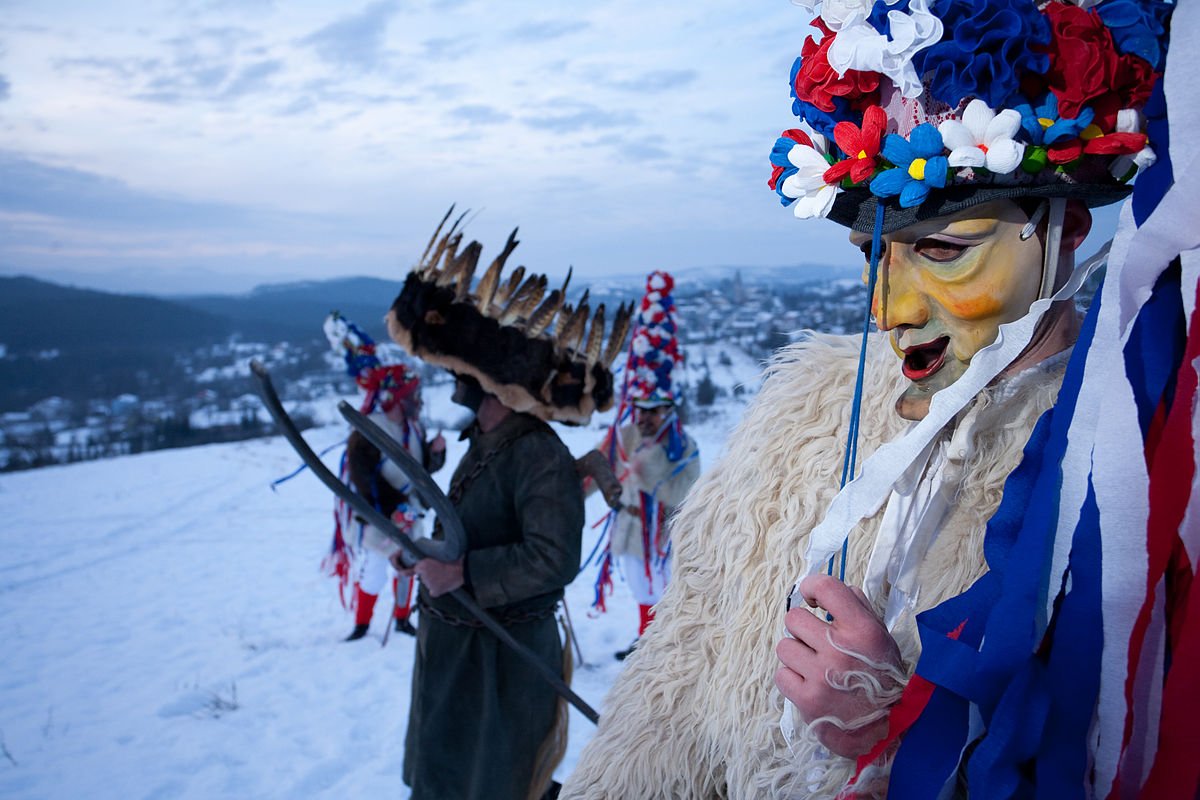 HRUŠIŠKI ŠKOROMATI, DREŽNIŠKI PUST IN BOROVO GOSTÜVAJE
ŠKOROMATI
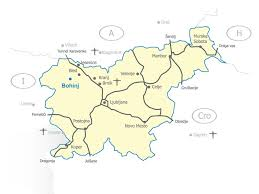 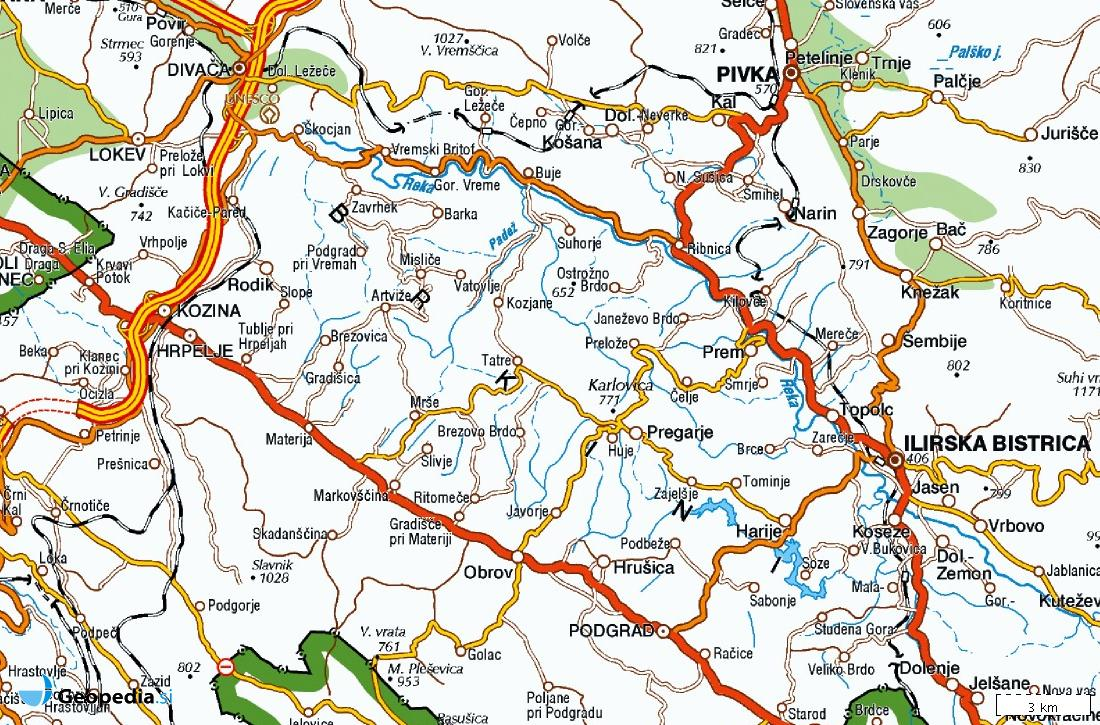 Gradišče,
Ritomeče,
Obrov,
Javorje,
Male Loče,
Podbeže,
Račice,
Hrušica in
Podgrad
prepoved v Čedadu - 1340
ZGODOVINA
pristne maske so se ohranile v Hrušici
maske iz poganskih časov
ti zeleni
pepeljuhar
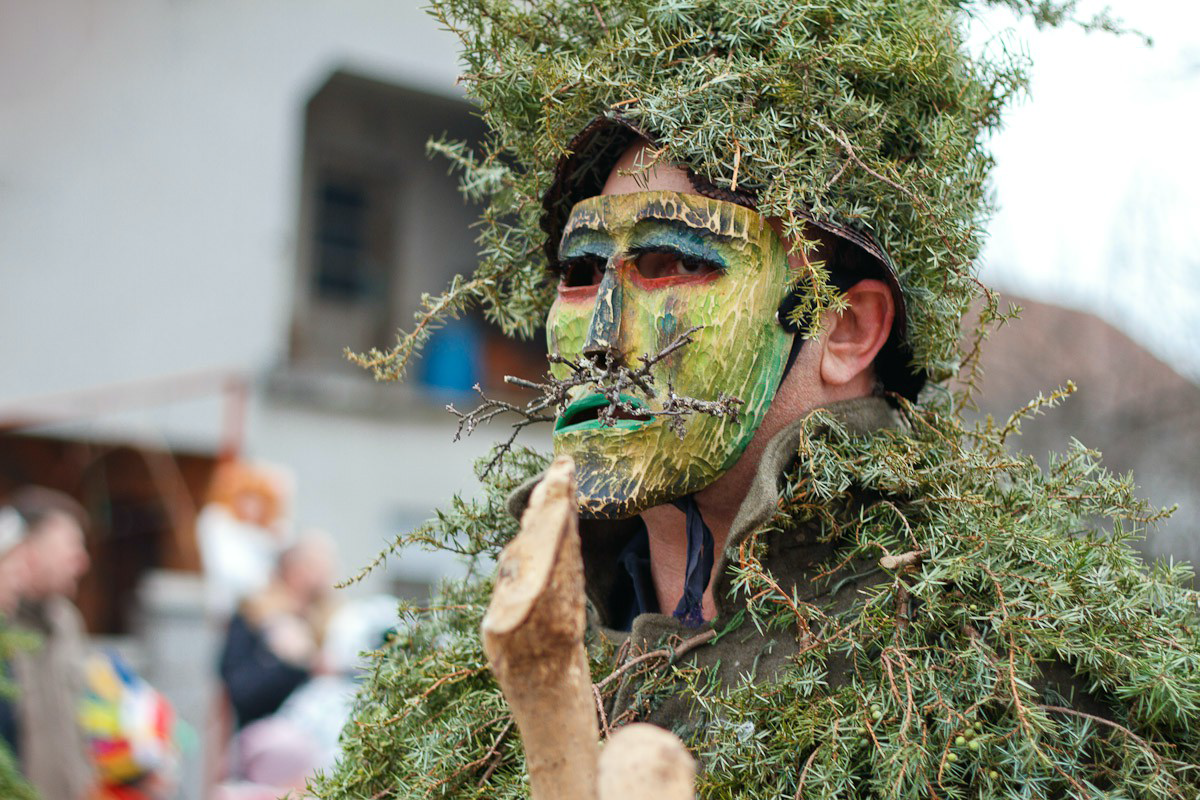 škopit (črni kleščar)
NAJPOMEMBNEJŠE MASKE
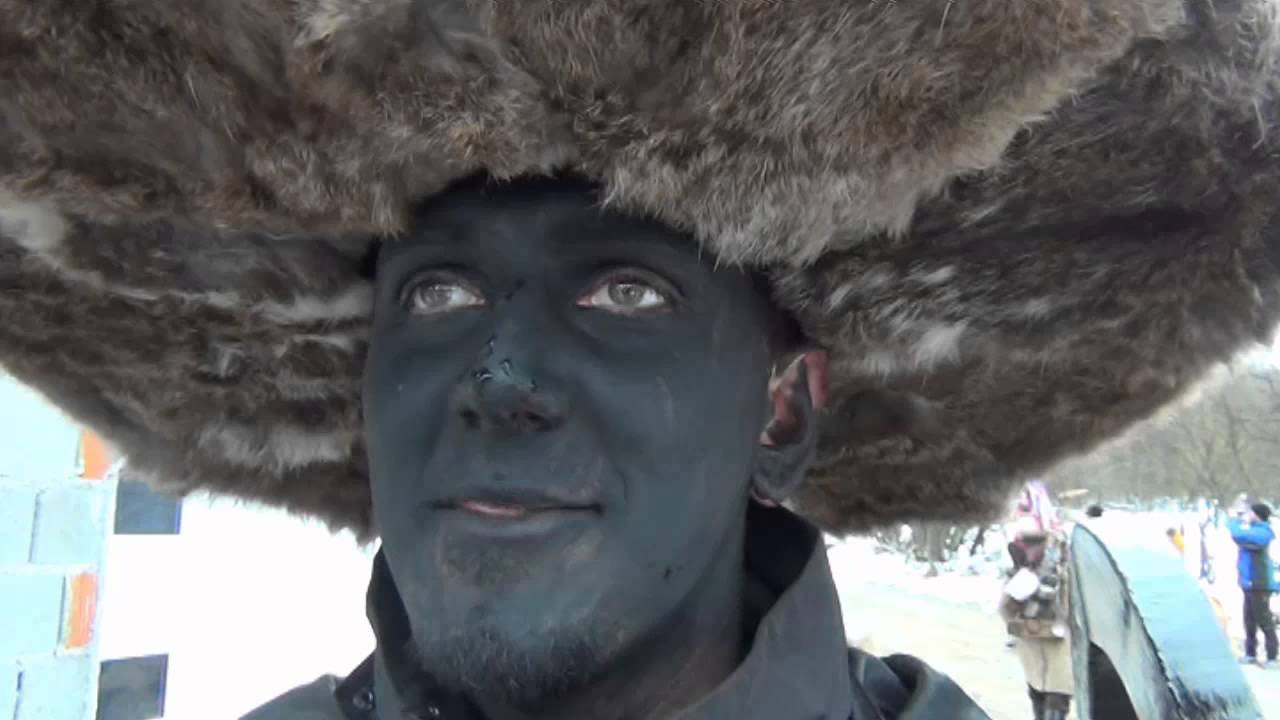 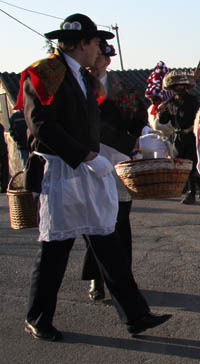 sez zguonci
poberin
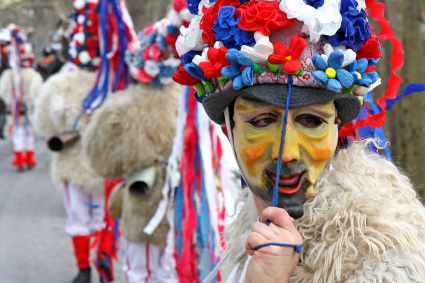 OSTALE    MASKE
šišca
žandar
medved marko
ženin in nevesta
zdravnik
Turek
godci
kaminar
cigajnar in ciganka
ta debeli
kmet s cepcem
cunjar
kosec
sejalec
gozdar
cingesar
lovec
slikar
hudič
uporna kulca
pari v belem
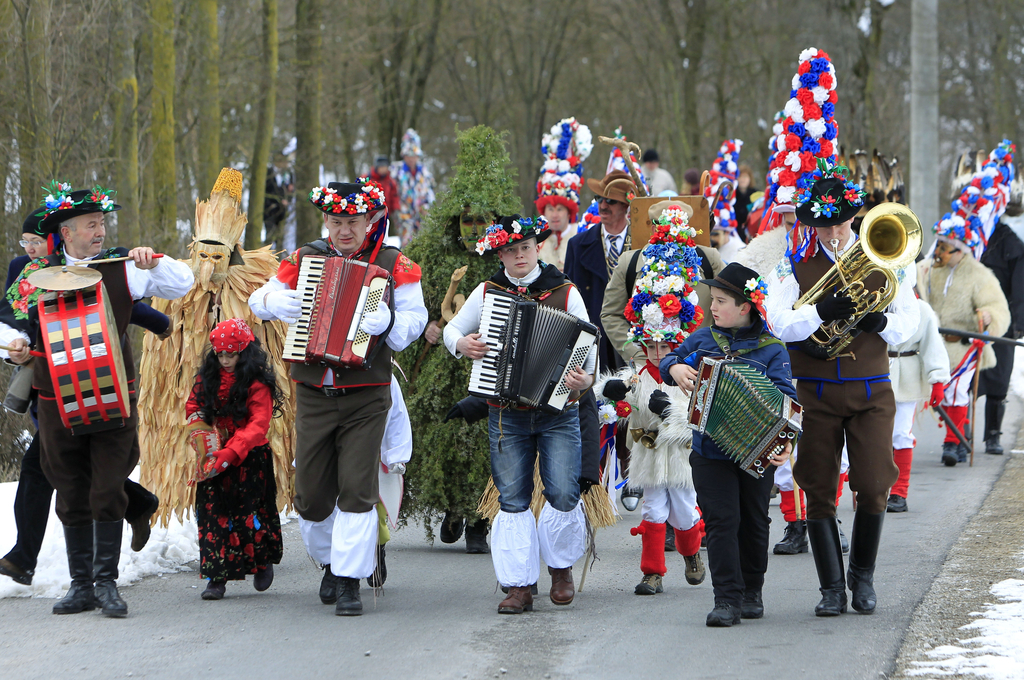 na štefanovo:
začetek priprav
delitev vlog
načrtovanje poteka
zaključek na pepelnično sredo
povorka na pustno soboto
POTEK
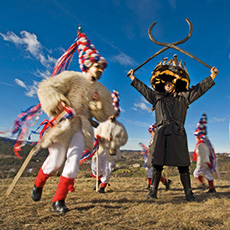 maske se razdelijo v dve skupini
sredi vasi postavijo slamnatega pusta
pobirka s poberinom na čelu
veseljačenje v gostilni
DREŽNIŠKI PUST
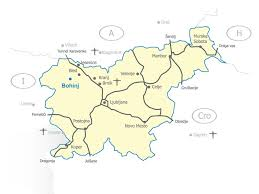 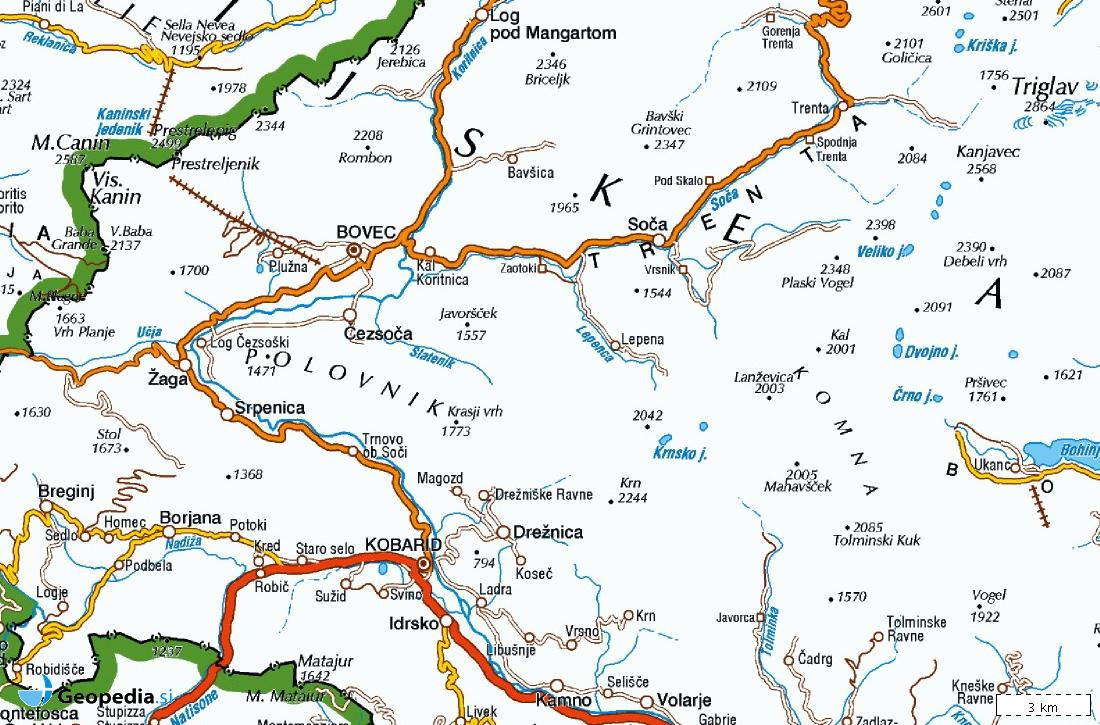 organizirajo fantje

bogate maske

dramsko dogajanje
cgajnarji
ta grdi
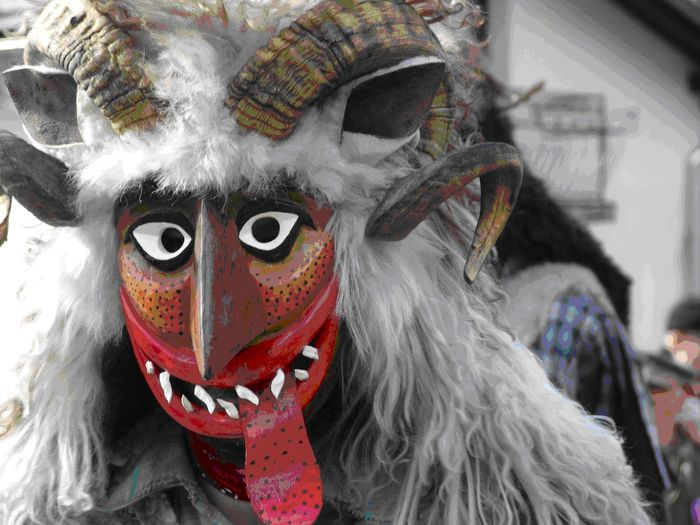 loterija – vsak dobi
NAJPOMEMBNEJŠE MASKE
debeli policaj
petelinar
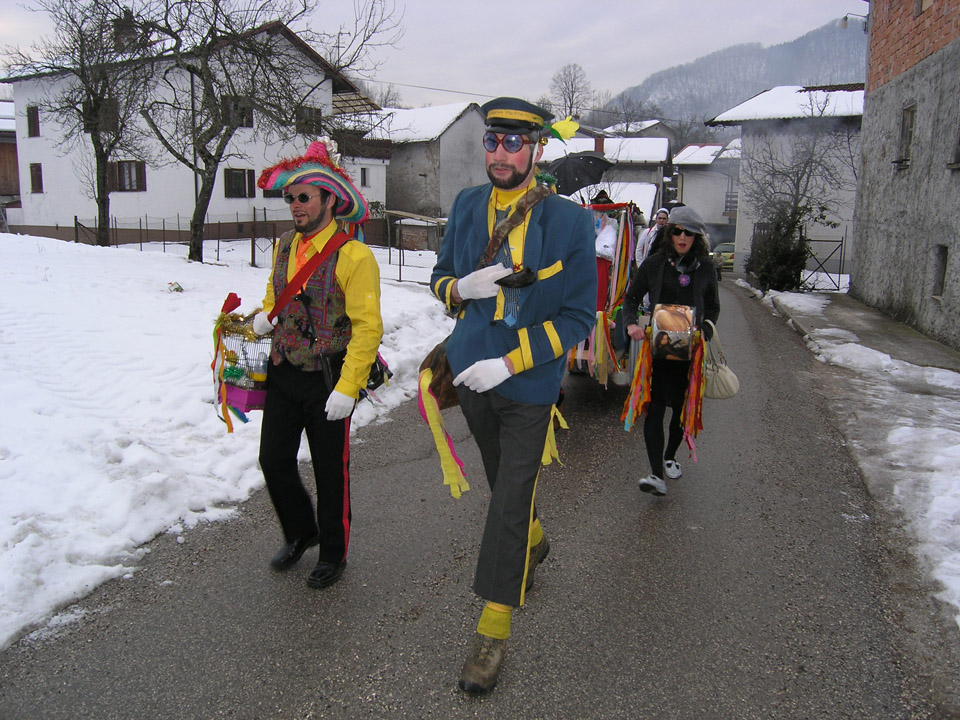 OSTALE    MASKE
tisti ki vozi  
Rezijan - bukare  
hudič
ta lepi  
zdravnik  
pepo
ta stara dva  
ta debel
policaj
godec
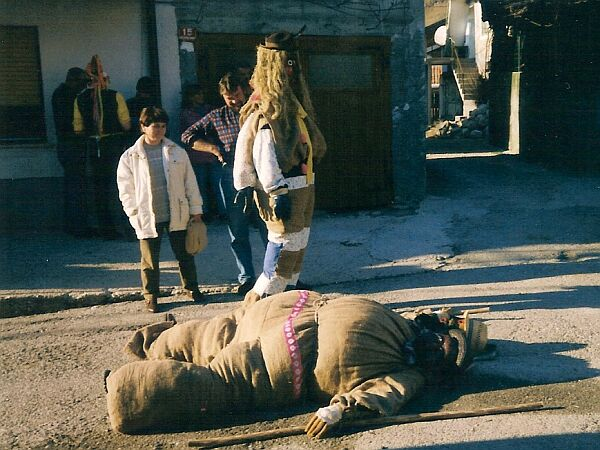 priprave:
fantovščina sprejme novince
delitev vlog
načrtovanje poteka
pred novim letom
zaključek na pustni torek (dramska igra o obsodbi pusta)
glasen sprevod po vasi na predvečer pustne sobote
POTEK
povorka na pustno soboto
maske se razdelijo v dve skupini
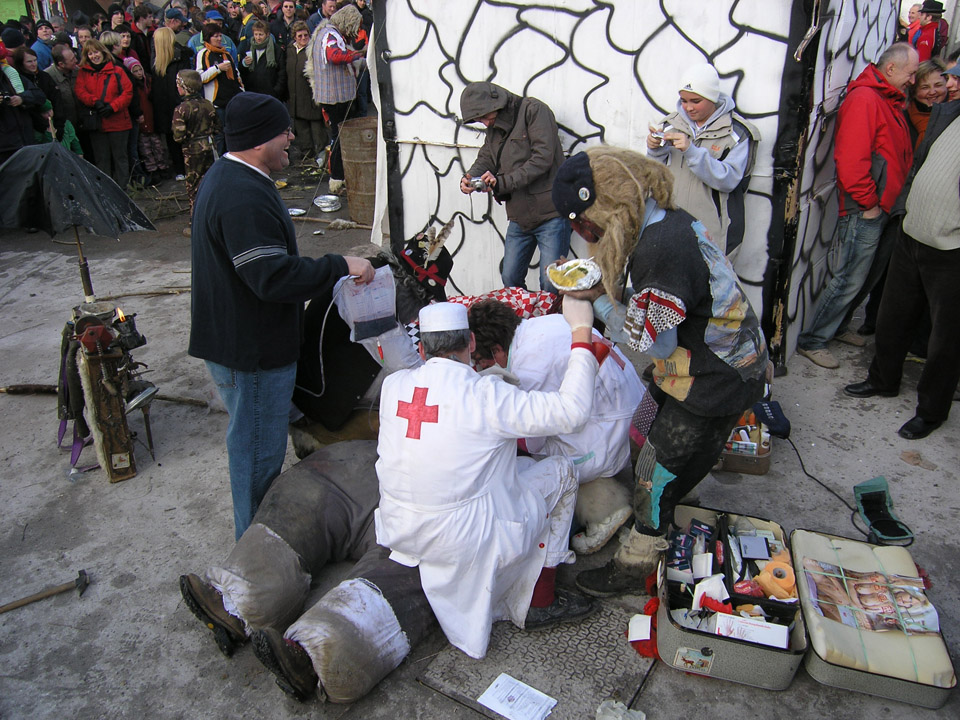 ta grdi:
jezijo in strašijo gledalce
ta lepi:
pobirka
BOROVO  GOSTÜVAJE
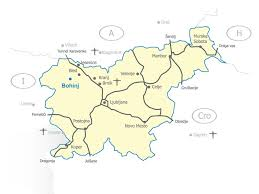 Prekmurje

predvsem evangeličanske vasi

včasih je bil namenjen smešenju neporočenih

kadarkoli okrog pusta
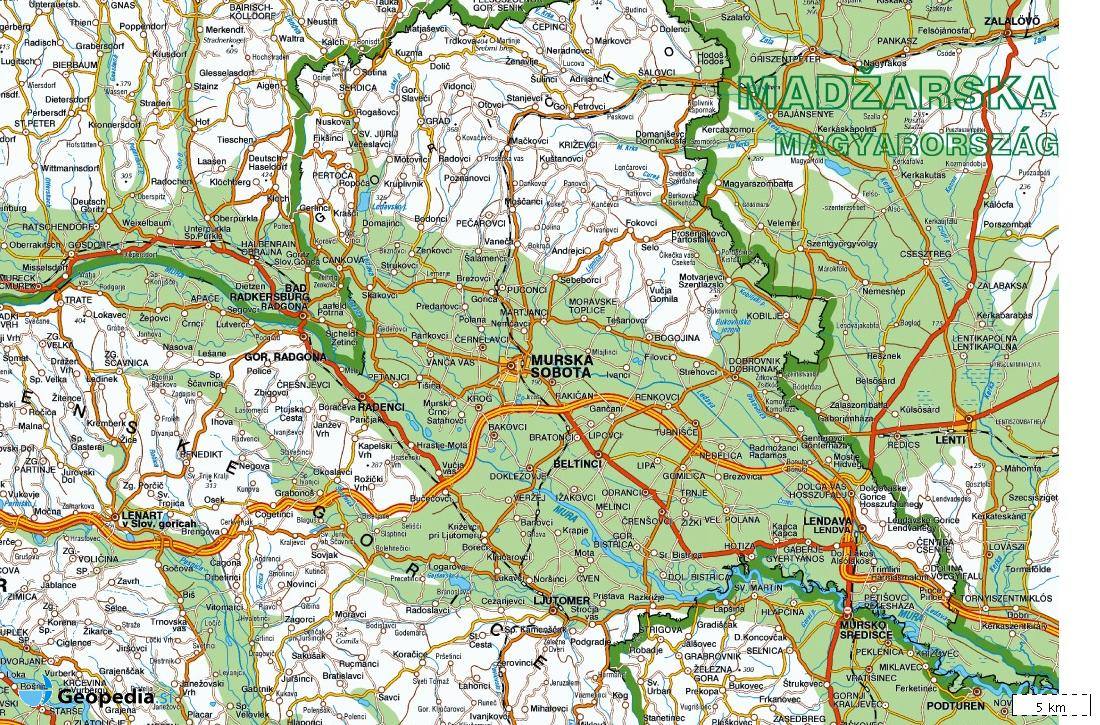 prvi pisni viri 1921
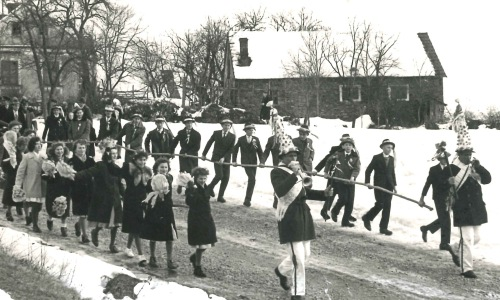 ZGODOVINA
posamezna že v 19. stol.
morda pred prvo svetovno vojno
mladoženec
sneja
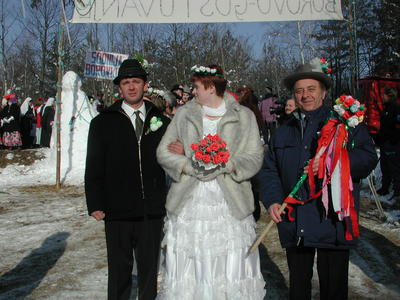 pop ali farar
NAJPOMEMBNEJŠE MASKE
pozvačin
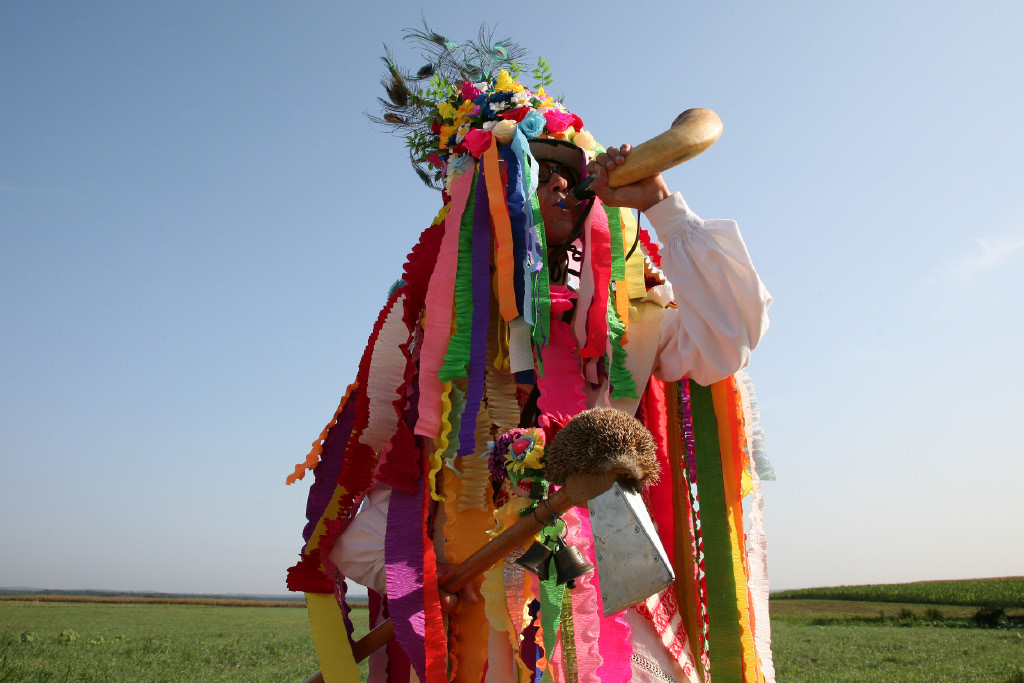 obrtniki
OSTALE    MASKE
oče
drüžabni
delilke peciva
mati
pozvačin
ženska z južino
starešina
turbaš
gostinska strežba
starešica
muzikantje (ansanbel)
redarstvo
posvalbice
povezovalec
vabovci
harmonikaš
frizerke
fotograf
rešetar
kopinar
žlajfar
marelaš
roraš
čistilec čevljev
mate pa ne date
bosnjak
ponvar
drotar
poštaš
medicina
ciganice
lopov
mežnar
merilci
sodnija
cestar
koula majster
fašenk
gozdni liki...
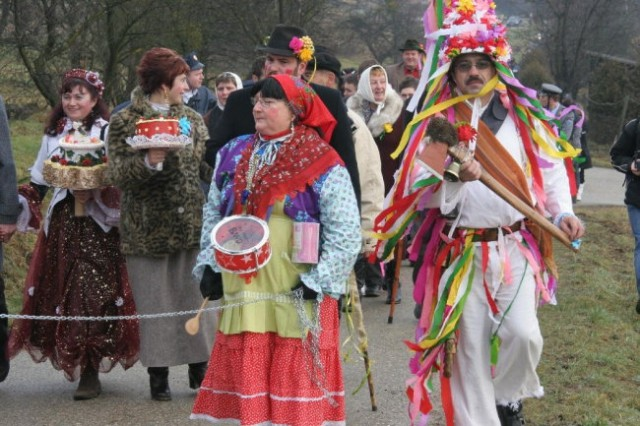 priprave:
novembra
izdelava cvetja
maske
Svatba
razveza
zjutraj pred gasilskim domom
POTEK
v gozdu:
pridiga
poroka
sekanje bora
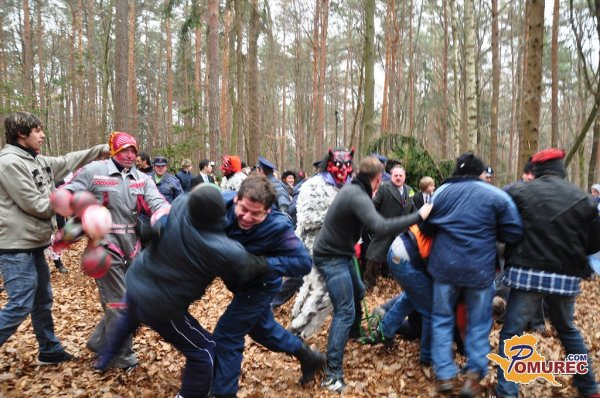 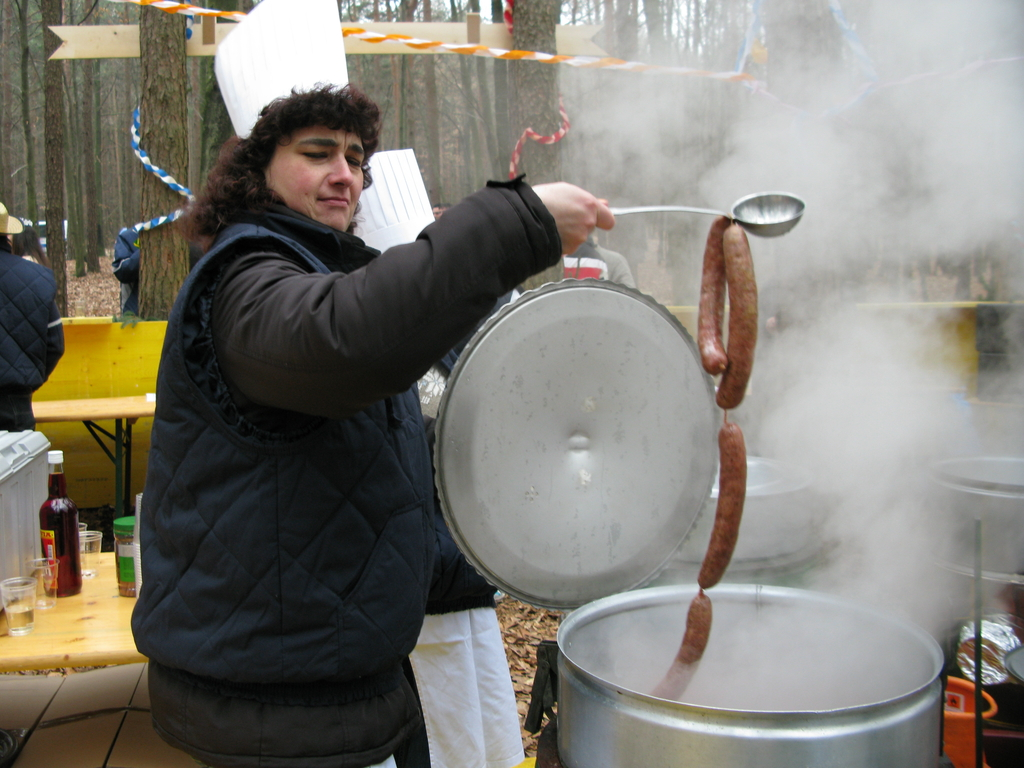 HVALA ZA POZORNOST
Viri in literatura
1. MÖDERNDORFER V. Verovanja, uvere in obi aji Slovencev. č Celje: Družba sv.
Mohorja, 1946.
2. SLOVENSKI veliki leksikon. Ljubljana: Mladinska knjiga, 2007. (2: BI – DE)
3. SLOVENSKI veliki leksikon. Ljubljana: Mladinska knjiga, 2007. (11: ST – TU)
4. BOROVO gostüvanje. [elektronski vir]. 2012. [citirano: 18. sep. 2014; 10:56].
Dostopno na URL-naslovu:
http://www.mizks.gov.si/fileadmin/mk.gov.si/pageuploads/Ministrstvo/Postopki/dedis
cina/ziva_dediscina/Rzd-02_00003.pd
5. ŠKOROMATI. [elektronski vir]. 2013. [citirano: 18. sep. 2014; 10:56]. Dostopno na
URL-naslovu:http://www.skoromati.si/
6. DREŽNIŠKI pust. [elektronski vir]. 2002. [citirano 18. sep. 2014; 11:02]. Dostopno
na URL-naslovu:http://www.turizem-kranjc.si/drezniski_pust-1.pdf